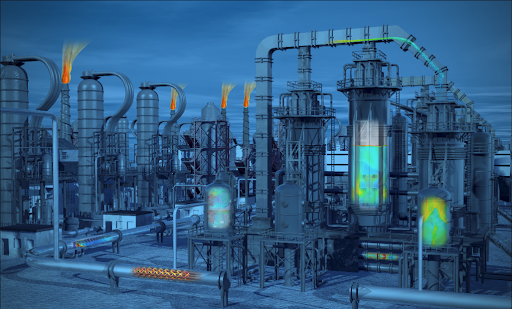 ΑΝΑΛΥΣΗ PINCH
Σχεδιασμός χημικών βιομηχανιών και διεργασιώνΑξιολόγηση έργου και κόστος
Είναι μία μέθοδος για να:
Εντοπίσουμε τις απαιτήσεις παροχών
Υπολογίσουμε τη βέλτιστη λειτουργία εναλλακτών
Παρέχουμε συνολική εικόνα της ροής ενέργειας σε όλη τη μονάδα
Παράγουμε μία συνολική εικόνα της χρήσης ατμού/ισχύος
Χωρίς όμως να σχεδιάσουμε τους εναλλάκτες θερμότητας.
Εαρινό εξάμηνο 2025
Διδάσκων: Καθ. Δημήτριος Φωτιάδης

Ιστοσελίδα μαθήματος: https://medlab.cc.uoi.gr
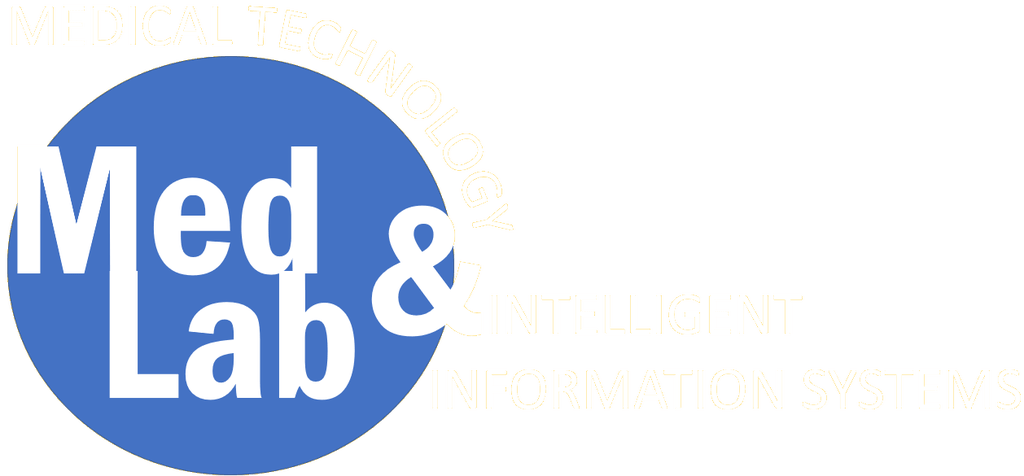 ΕΞΟΔΑ - ΕΣΟΔΑ - ΚΕΡΔΟΣ
Η επένδυση παγίου κεφαλαίου είναι το συνολικό κόστος του σχεδιασμού, της κατασκευής και της εγκατάστασης μιας μονάδας και των σχετικών τροποποιήσεων που απαιτούνται για την προετοιμασία του εργοστασίου. 
Η επένδυση παγίου κεφαλαίου αποτελείται από:
Επένδυση Inside Battery Limits (ISBL) - το κόστος της ίδιας της εγκατάστασης.
Οι τροποποιήσεις και βελτιώσεις που πρέπει να γίνουν στις υποδομές.
Κόστος μηχανικής και κατασκευής.
Τέλη έκτακτης ανάγκης.

Ιστορικό κόστος είναι το αρχικό ποσό που έχει καταβληθεί από την επιχείρηση για την αγορά των παραγωγικών συντελεστών της.
Το ISBL ορίζονται ως όλοι οι εξοπλισμοί και τα σχετικά εξαρτήματα (σωληνώσεις κ.λπ.) που ενεργούν κατά την κύρια ροή τροφοδοσίας μιας διαδικασίας.
ΙΣΤΟΡΙΚΟ ΚΟΣΤΟΣ
Το κόστος εγκατάστασης ISBL περιλαμβάνει το κόστος προμήθειας και εγκατάστασης όλου του εξοπλισμού διεργασίας που αποτελεί το νέο εργοστάσιο. Το άμεσο κόστος περιλαμβάνει:
Όλος ο κύριος εξοπλισμός επεξεργασίας όπως:
Δοχεία.
Αντιδραστήρες.
Στήλες.
Κλίβανοι.
Εναλλάκτες θερμότητας.
Μαζικά είδη όπως:
Σωληνώσεις, όργανα, μπογιές, λιπαντικά.
Βαλβίδες, δομές, μόνωση.
Καλωδιώσεις, διαλύτες, καταλύτες κ.λπ.
Πολιτικά έργα όπως δρόμοι:
 Θεμέλια, κτίρια, υπόνομοι, τάφροι, επιχώματα κ.λπ.
Εργασία εγκατάστασης και επίβλεψη.
Ψύκτες.
Αντλίες.
Συμπιεστές.
Κινητήρες.
Ανεμιστήρες.
Στρόβιλοι.
Φίλτρα.
Φυγοκεντρικές συσκευές.
Στεγνωτήρια.
ΙΣΤΟΡΙΚΟ ΚΟΣΤΟΣ
Εκτός από τις άμεσες δαπάνες πεδίου, θα υπάρχουν έμμεσες δαπάνες πεδίου, συμπεριλαμβανομένων των παρακάτω:
Δαπάνες κατασκευής όπως:
Ενοικίαση εξοπλισμού κατασκευής.
Προσωρινή κατασκευή (εξάρτηση, ρυμουλκούμενα κ.λπ.)
Προσωρινό νερό και ρεύμα, εργαστήρια κατασκευής κ.λπ.
Έξοδα και υπηρεσίες όπως:
Καντίνες.
Εξειδικευμένες δαπάνες, υπερωρίες και δυσμενείς καιρικές συνθήκες.
Κατασκευαστική ασφάλιση.
Παροχές και επιβαρύνσεις εργασίας (Κοινωνική ασφάλιση, αποζημίωση των εργαζομένων κ.λπ.) 
Διάφορα γενικά έξοδα όπως:
Αμοιβές αντιπροσώπων.
Νομικά έξοδα, δασμοί, ειδικά έξοδα μεταφοράς.
Τοπικοί φόροι, τέλη ή δικαιώματα εκμετάλλευσης, εταιρικά γενικά έξοδα κ.λπ.
ΚΟΣΤΗ ΕΚΤΟΣ ΤΗΣ ΚΑΤΑΣΚΕΥΑΣΤΙΚΗΣ ΠΕΡΙΟΧΗΣ
Το κόστος εκτός τοποθεσίας περιλαμβάνει το κόστος των προσθηκών που πρέπει να γίνουν στις υποδομές για να διευκολυνθεί η προσθήκη μιας νέας εγκατάστασης ή η αύξηση της χωρητικότητας μιας υπάρχουσας εγκατάστασης. 
Οι επενδύσεις εκτός του χώρου ενδέχεται να περιλαμβάνουν:
Ηλεκτρικούς σταθμούς, μετατροπείς, γραμμές παραγωγής.
Μονάδες παραγωγής ενέργειας, μονάδες τροφοδοσίας ζεστού νερού, αντλίες τροφοδοσίας.
Ψυκτικές στήλες, αντλίες κυκλοφορίας, βασικές μονάδες ψύξης του νερού.
Σωληνώσεις, απομετάλλωση του νερού, υπόνομοι.
Εγκαταστάσεις διαχωρισμού αέρα για την παροχή αζώτου για αδρανές αέριο, γραμμές αζώτου.
Στεγνωτήρια και φυσητήρες, γραμμές αέρα οργάνου.
Γέφυρες σωληνώσεων, αγωγούς τροφοδοσίας και προϊόντων.
ΚΟΣΤΗ ΕΚΤΟΣ ΤΗΣ ΚΑΤΑΣΚΕΥΑΣΤΙΚΗΣ ΠΕΡΙΟΧΗΣ
Φορτηγά βυτιοφόρων, εγκαταστάσεις φόρτωσης, μεταφορείς, αποβάθρες, αποθήκες, σιδηρόδρομοι, ανελκυστήρας φορτηγά.
Εργαστήρια, αναλυτικός εξοπλισμός, γραφεία, καντίνες, αποδυτήρια, κεντρικές αίθουσες ελέγχου.
Εργαστήρια και εγκαταστάσεις συντήρησης.
Υπηρεσίες έκτακτης ανάγκης, πυροσβεστικός εξοπλισμός, κρουνοί πυρκαγιάς, ιατρικές εγκαταστάσεις κ.λπ.
Ασφάλεια χώρου, περίφραξη, πύλες και διαμόρφωση τοπίου.
ΜΗΧΑΝΙΚΟ ΚΟΣΤΟΣ
Τα μηχανικά έξοδα, που μερικές φορές αναφέρονται ως έξοδα γραφείου στο σπίτι ή έξοδα ανάδοχου, περιλαμβάνουν το κόστος λεπτομερούς σχεδιασμού και άλλες υπηρεσίες μηχανικού που απαιτούνται για την εκτέλεση του έργου:
Λεπτομερής σχεδιασμός μηχανικού εξοπλισμού διεργασιών, συστημάτων σωληνώσεων, συστημάτων ελέγχου, διάταξης εγκαταστάσεων, σύνταξης, μηχανικής κόστους, μοντέλων κλίμακας και πολιτικών μηχανικών.
Προμήθεια βασικών ειδών.
Επίβλεψη και υπηρεσίες κατασκευής 
Διοικητικά τέλη, συμπεριλαμβανομένης της επίβλεψης μηχανικών, της διαχείρισης έργων, της επιτάχυνσης, της επιθεώρησης, των εξόδων ταξιδιού και διαμονής και των γενικών εξόδων γραφείου.
Κέρδος του ανάδοχου.
ΕΞΟΔΑ ΕΚΤΑΚΤΗΣ ΑΝΑΓΚΗΣ
Οι χρεώσεις έκτακτης ανάγκης είναι επιπλέον κόστη που προστίθενται στον προϋπολογισμό του έργου για να επιτρέπεται η διακύμανση από την εκτίμηση κόστους. 
Όλες οι εκτιμήσεις κόστους είναι αβέβαιες και το τελικό κόστος πολλών πραγμάτων δεν είναι γνωστό έως ότου ολοκληρωθεί με επιτυχία η εγκατάσταση.
Εκτός από σφάλματα στην εκτίμηση κόστους, το κόστος έκτακτης ανάγκης βοηθά επίσης στην κάλυψη:
Αλλαγές στο πεδίο εφαρμογής του έργου.
Αλλαγές στις τιμές (π.χ. τιμές χάλυβα, χαλκού, καταλύτη κ.λπ.).
Διακυμάνσεις νομισμάτων.
Εργατικές διαφορές.
Προβλήματα υπεργολάβων.
Άλλα απροσδόκητα προβλήματα.
ΜΕΤΑΒΛΗΤΟ ΚΟΣΤΟΣ ΠΑΡΑΓΩΓΗΣ
Το μεταβλητό κόστος παραγωγής είναι το κόστος που είναι ανάλογο με το ποσοστό παραγωγής ή λειτουργίας του εργοστασίου. Αυτά περιλαμβάνουν το κόστος από:
Πρώτες ύλες που καταναλώνονται από τη διαδικασία.
Βοηθητικά προγράμματα - καύσιμα που καίγονται σε θερμαντήρες επεξεργασίας, ατμό, νερό ψύξης, ηλεκτρικό ρεύμα, ακατέργαστο νερό, άζωτο και άλλες υπηρεσίες που εισέρχονται από αλλού
Αναλώσιμα - διαλύτες, οξέα, βάσεις, αδρανή υλικά, αναστολείς διάβρωσης, πρόσθετα, καταλύτες και προσροφητικά που απαιτούν συνεχή ή συχνή αντικατάσταση.
Απόρριψη λυμάτων.
Συσκευασία και αποστολή — τύμπανα, τσάντες, βυτιοφόρα, φορτία κ.λπ.
ΣΤΑΘΕΡΟ ΚΟΣΤΟΣ ΠΑΡΑΓΩΓΗΣ
Το σταθερό κόστος παραγωγής είναι το κόστος που πραγματοποιείται ανεξάρτητα από το ποσοστό λειτουργίας της μονάδας ή της παραγωγής της. Εάν το εργοστάσιο μειώσει την παραγωγή του, το κόστος αυτό δεν μειώνεται. Το σταθερό κόστος περιλαμβάνει:
Λειτουργική εργασία.
Εποπτεία - συνήθως λαμβάνεται ως 25% της εργασίας.
Άμεσος γενικός μισθός - συνήθως 40 έως 60% της λειτουργικής εργασίας συν εποπτεία.
Συντήρηση, η οποία περιλαμβάνει τόσο υλικά όσο και εργασία, και εκτιμάται συνήθως από 3 έως 5% των επενδύσεων ISBL. Τα εργοστάσια με περισσότερο κινούμενο εξοπλισμό ή χειρισμό περισσότερων στερεών απαιτούν συνήθως μεγαλύτερη συντήρηση.
Ενοικίαση γης (ή κτιρίων) υπολογίζεται συνήθως ως 1 έως 2% της επένδυσης ISBL. Τα περισσότερα έργα υποθέτουν ότι η γη είναι μισθωμένη αντί να αγοραστεί, αλλά σε ορισμένες περιπτώσεις αγοράζεται και το κόστος προστίθεται στην επένδυση παγίου κεφαλαίου και ανακτάται στο τέλος της ζωής του εργοστασίου.
Φόροι ιδιοκτησίας και ασφάλιση - συνήθως 1 έως 2% του πάγιου κεφαλαίου ISBL.
ΣΤΑΘΕΡΟ ΚΟΣΤΟΣ ΠΑΡΑΓΩΓΗΣ
Γενικά εργοστάσια - χρεώσεις για την κάλυψη εταιρικών γενικών λειτουργιών όπως ανθρώπινοι πόροι, έρευνα και ανάπτυξη (Ε & Α), τεχνολογία πληροφοριών, χρηματοδότηση κ.λπ. Η επιβάρυνση των εγκαταστάσεων λαμβάνεται συνήθως ως το 65% της συνολικής εργασίας συν συντήρηση.
Κατανεμημένες περιβαλλοντικές επιβαρύνσεις για την κάλυψη πληρωμών από υπερχρηματοδοτήσεις - συνήθως 1% του κόστους ISBL.
Τρέχουσες αμοιβές και πληρωμές δικαιωμάτων - δηλαδή, εκείνες που δεν κεφαλαιοποιήθηκαν κατά την έναρξη του έργου.
Κεφαλαιακές επιβαρύνσεις — αυτές περιλαμβάνουν πληρωμές τόκων που οφείλονται σε οποιοδήποτε χρέος ή δάνεια που χρησιμοποιούνται για τη χρηματοδότηση του έργου, αλλά δεν περιλαμβάνουν τις αναμενόμενες αποδόσεις των επενδυμένων ιδίων κεφαλαίων.
Κόστος πωλήσεων και μάρκετινγκ - σε ορισμένες περιπτώσεις θεωρούνται μέρος των γενικών εγκαταστάσεων. Μπορούν να κυμαίνονται από σχεδόν μηδέν για ορισμένα προϊόντα έως εκατομμύρια δολάρια ετησίως για επώνυμα είδη όπως τρόφιμα, προϊόντα περιποίησης, φάρμακα και καλλυντικά.
ΕΣΟΔΑ
Τα έσοδα για ένα έργο είναι τα εισοδήματα που προκύπτουν από πωλήσεις βασικών προϊόντων και υποπροϊόντων.
Ο ρυθμός παραγωγής του κύριου προϊόντος καθορίζεται συνήθως στη βάση σχεδιασμού και καθορίζεται με βάση τις προβλέψεις της συνολικής ανάπτυξης της αγοράς.
Ο προσδιορισμός των υποπροϊόντων για ανάκτηση, καθαρισμό και πώληση είναι συνήθως πιο δύσκολος από τον προσδιορισμό του κύριου προϊόντος. 
Μερικά υποπροϊόντα παράγονται από την στοιχειομετρία της κύριας αντίδρασης και είναι αναπόφευκτα. 
Αυτά τα στοιχειομετρικά υποπροϊόντα πρέπει συνήθως να πωλούνται σε οποιαδήποτε τιμή μπορούν να πάρουν. Διαφορετικά, το κόστος διάθεσης αποβλήτων θα είναι υπερβολικό. 
Η απόφαση ανάκτησης, καθαρισμού, πώλησης, ανακύκλωσης ή εξασθένισης με άλλο τρόπο είναι μια πολύ σημαντική διαδικασία στην βελτιστοποίηση του σχεδιασμού.
ΣΤΟΙΧΕΙΟΜΕΤΡΙΚΑ ΥΠΟΠΡΟΪΟΝΤΑ
ΠΕΡΙΘΩΡΙΑ
ΚΕΡΔΗ
ΚΕΡΔΗ
ΑΚΡΙΒΕΙΑ ΚΑΙ ΣΚΟΠΟΣ ΤΩΝ ΕΚΤΙΜΗΣΕΩΝ ΚΟΣΤΟΥΣ ΚΕΦΑΛΑΙΟΥ
Η ακρίβεια μιας εκτίμησης εξαρτάται από:
Το μέγεθος της διαθέσιμης λεπτομέρειας σχεδιασμού.
Την ακρίβεια των διαθέσιμων δεδομένων κόστους και τον χρόνο που αφιερώνεται στην προετοιμασία της εκτίμησης.
Στα αρχικά στάδια ενός έργου, απαιτείται μόνο μια κατά προσέγγιση εκτίμηση και δικαιολογείται από τον διαθέσιμο αριθμό πληροφοριών. 
Η ένωση για την προώθηση της διεθνούς εκτίμησης κόστους (advancement of cost estimating=AACE International) είναι η επαγγελματική ένωση που εκπροσωπεί το επάγγελμα του μηχανικού κόστους στις Ηνωμένες Πολιτείες. 
Η AACE International ταξινομεί τις εκτιμήσεις κόστους κεφαλαίου σε πέντε τύπους ανάλογα με την ακρίβεια και το σκοπό τους.
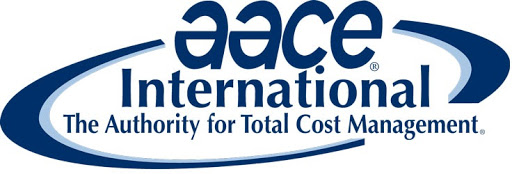 ΑΚΡΙΒΕΙΑ ΚΑΙ ΣΚΟΠΟΣ ΤΩΝ ΕΚΤΙΜΗΣΕΩΝ ΚΟΣΤΟΥΣ ΚΕΦΑΛΑΙΟΥ
Εκτιμήσεις σειράς μεγέθους (“εκτίμηση πάρκου”, “εικασία”, “Εκτίμηση Κλάσης 5”), η ακρίβεια συνήθως ± 30–50%, συνήθως βασίζεται στο κόστος παρόμοιων διαδικασιών και δεν απαιτεί ουσιαστικά καμία πληροφορία σχεδιασμού. Αυτά χρησιμοποιούνται σε αρχικές μελέτες σκοπιμότητας και για σκοπούς ελέγχου.
Προκαταρκτικές εκτιμήσεις (“κατά προσέγγιση”, “μελέτη”, “σκοπιμότητα”, “Κλάση 4”) εκτιμήσεις, ακρίβεια τυπικά ± 30%, που χρησιμοποιούνται για να κάνουν χονδροειδείς επιλογές μεταξύ εναλλακτικών σχεδιασμών.
Οριστικές εκτιμήσεις (“εξουσιοδότηση”, “προϋπολογισμός”, “έλεγχος”, “Κλάση 3”), η ακρίβεια συνήθως ± 10–15%. Αυτά χρησιμοποιούνται για την έγκριση κεφαλαίων για να προχωρήσουν με το σχεδιασμό μέχρι το σημείο όπου μπορεί να γίνει ακριβής και πιο λεπτομερής εκτίμηση. Η εξουσιοδότηση μπορεί επίσης να περιλαμβάνει χρήματα για την κάλυψη χρεώσεων ακύρωσης για οποιονδήποτε εξοπλισμό παράδοσης παραγγέλνεται σε αυτό το στάδιο του σχεδιασμού για να αποφευχθεί καθυστέρηση στο έργο. Σε έναν συμβαλλόμενο οργανισμό αυτού του τύπου εκτίμησης θα μπορούσε να χρησιμοποιηθεί με μεγάλο συντελεστή έκτακτης ανάγκης για την απόκτηση τιμής για την υποβολή προσφορών.
ΑΚΡΙΒΕΙΑ ΚΑΙ ΣΚΟΠΟΣ ΤΩΝ ΕΚΤΙΜΗΣΕΩΝ ΚΟΣΤΟΥΣ ΚΕΦΑΛΑΙΟΥ
Λεπτομερείς εκτιμήσεις (“προσφορά”, “προσφορά”, “σταθερή εκτίμηση”, “εκτίμηση εργολάβου”, “Εκτίμηση κλάσης 2”), ακρίβεια ± 5-10%, που χρησιμοποιούνται για το έργο έλεγχος κόστους και εκτιμήσεις για συμβάσεις σταθερής τιμής. Αυτά βασίζονται στον ολοκληρωμένο (ή σχεδόν πλήρης) σχεδιασμό, σε σταθερές προσφορές για εξοπλισμό και σε λεπτομερή ανάλυση και εκτίμηση του κόστους κατασκευής. 
Ελέγξτε τις εκτιμήσεις (“προσφορά”, “ως προσφορά”, “Εκτίμηση κλάσης 1”), ακρίβεια ± 5–10%. Αυτό βασίζεται σε ολοκληρωμένο σχεδιασμό και ολοκληρώθηκαν διαπραγματεύσεις για την προμήθεια εξειδικευμένων αντικειμένων και αντικειμένων μεγάλης διάρκειας.
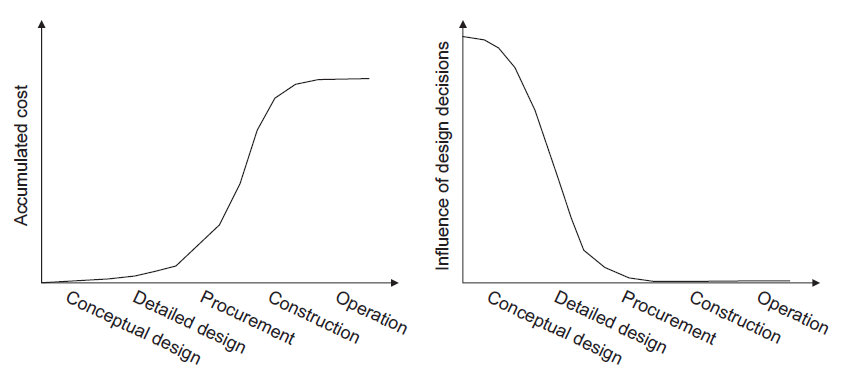 Επίδραση των αποφάσεων σχεδιασμού
Συσσώρευση του κόστους
ΕΚΤΙΜΗΣΗ ΚΟΣΤΟΥΣ
ΕΚΤΙΜΗΣΗ ΚΟΣΤΟΥΣ
Το έτος βάσης που χρησιμοποιείται για τον δείκτη αναθεωρείται περίπου κάθε 5 χρόνια. Πρέπει να ληφθεί μέριμνα κατά την ενημέρωση του κόστους για μια περίοδο που περιλαμβάνει μια αλλαγή στη βάση του ευρετηρίου.
Η μηχανική των χημικών διεργασιών δημοσιεύει επίσης μηνιαίους δείκτες κόστους για πολλές άλλες χώρες, συμπεριλαμβανομένων των Ηνωμένων Πολιτειών, της Ιαπωνίας, της Αυστραλίας και πολλών χωρών της ΕΕ.
Ένας σύνθετος δείκτης για τη βιομηχανία επεξεργασίας των Ηνωμένων Πολιτειών δημοσιεύεται κάθε μήνα στο περιοδικό Chemical Engineering, ο δείκτης κόστους χημικών εγκαταστάσεων CEPCI (Chemical Engineering Plant Cost Index).
Για να εκτιμηθεί το μελλοντικό κόστος μιας εγκατάστασης, πρέπει να γίνει πρόβλεψη για το μελλοντικό ετήσιο ρυθμό πληθωρισμού. Αυτό μπορεί να βασιστεί στην παρέκταση ενός από τους δημοσιευμένους δείκτες, που μετριάζεται από την εκτίμηση του μηχανικού για το τι μπορεί να έχει το μέλλον.
ΕΚΤΙΜΗΣΗ ΚΟΣΤΟΥΣ
Ο δείκτης μηχανικής χημικών διεργασιών, για περίοδο δέκα ετών (Ιανουάριος έως Ιανουάριος), φαίνεται στην εικόνα Α.
Ο δείκτης CPE για περίοδο δέκα ετών φαίνεται στην εικόνα Β.
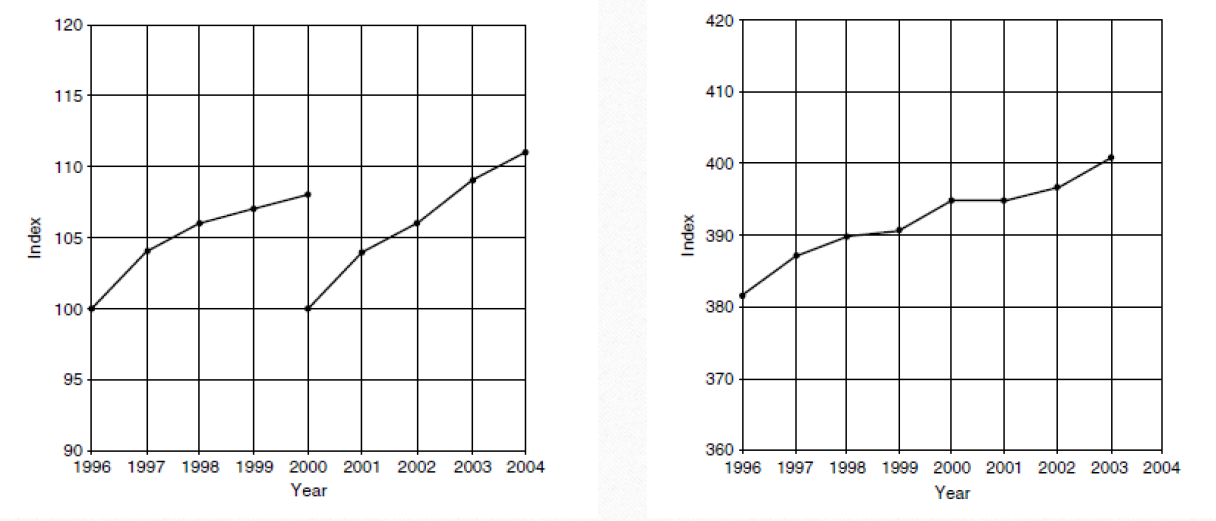 Α) δείκτης μηχανικής χημικών διεργασιών
Β) CPE δείκτης
ΕΚΤΙΜΗΣΗ ΚΟΣΤΟΥΣ
Το συνολικό κόστος αγοράς εναλλακτών θερμότητας ανέρχεται στα 7600€ για την κάλυψη μιας περιοχής 500 m2 (Ιανουάριος 1998). Να υπολογιστεί το κόστος (με τη χρήση του δείκτη μηχανικής χημικών διεργασιών) των εναλλακτών τον Ιανουάριο του 2006.
Δείκτες για (βλ. εικόνες Α, Β):
1998 = 106
2000 = 108
2004 = 111
Οπότε το κόστος για τον Ιανουάριο του 2000 = 7600 x 108/106 = 7743€, και για το 2004 = 7743 x 111/100 = 8595€.
Ο μέσος όρος αύξησης του κόστους είναι περίπου 2.5% ανά χρόνο. Χρησιμοποιήστε αυτή την τιμή για να προβλέψετε το κόστος των εναλλακτών το 2006.
Το κόστος του 2006 = 8595 x (1.025)2 = 9030€.
ΓΡΗΓΟΡΕΣ ΜΕΘΟΔΟΙ ΓΙΑ ΤΗΝ ΕΚΤΙΜΗΣΗ ΤΟΥ ΚΟΣΤΟΥΣ ΚΕΦΑΛΑΙΟΥ
ΓΡΗΓΟΡΕΣ ΜΕΘΟΔΟΙ ΓΙΑ ΤΗΝ ΕΚΤΙΜΗΣΗ ΤΟΥ ΚΟΣΤΟΥΣ ΚΕΦΑΛΑΙΟΥ
ΓΡΗΓΟΡΕΣ ΜΕΘΟΔΟΙ ΓΙΑ ΤΗΝ ΕΚΤΙΜΗΣΗ ΤΟΥ ΚΟΣΤΟΥΣ ΚΕΦΑΛΑΙΟΥ
ΓΡΗΓΟΡΕΣ ΜΕΘΟΔΟΙ ΓΙΑ ΤΗΝ ΕΚΤΙΜΗΣΗ ΤΟΥ ΚΟΣΤΟΥΣ ΚΕΦΑΛΑΙΟΥ
Οι εκτιμήσεις κόστους κεφαλαίου για τις εγκαταστάσεις χημικών διεργασιών βασίζονται συχνά σε εκτίμηση του κόστους αγοράς των βασικών ειδών εξοπλισμού που απαιτούνται για τη διαδικασία, ενώ τα άλλα κόστη εκτιμώνται ως παράγοντες του κόστους εξοπλισμού.
Η ακρίβεια αυτού του τύπου εκτίμησης θα εξαρτηθεί από το στάδιο στο οποίο έχει φτάσει ο σχεδιασμός κατά τη στιγμή της εκτίμησης και από την αξιοπιστία των διαθέσιμων δεδομένων σχετικά με το κόστος εξοπλισμού.
Σε μεταγενέστερα στάδια του σχεδιασμού του έργου, όταν είναι διαθέσιμες λεπτομερείς προδιαγραφές εξοπλισμού και έχουν ληφθεί σταθερές τιμές, μπορεί να γίνει ακριβής εκτίμηση του κεφαλαίου του έργου.
ΚΟΣΤΗ ΚΟΙΝΗΣ ΩΦΕΛΕΙΑΣ
Η κατανάλωση μιας ωφέλιμης διαδικασίας δεν μπορεί να εκτιμηθεί με ακρίβεια χωρίς να συμπληρωθούν τα ισοζύγια υλικού και ενέργειας και να πραγματοποιηθεί Pinch ανάλυση.
Η ανάλυση Pinch δίνει στόχους για τις ελάχιστες απαιτήσεις για ζεστές και κρύες διεργασίες. 
Στη συνέχεια, η πιο λεπτομερής βελτιστοποίηση μεταφράζει αυτούς τους στόχους σε αναμενόμενες απαιτήσεις για θερμότητα, ατμό, ηλεκτρικό ρεύμα, νερό ψύξης και ψύξη.
Εκτός από τα βοηθητικά προγράμματα που απαιτούνται για θέρμανση και ψύξη, η διαδικασία επεξεργασίας μπορεί επίσης να χρειάζεται νερό και αέρα για εφαρμογές όπως πλύσιμο, απογύμνωση και παροχή αέρα οργάνου.
ΚΟΣΤΗ ΚΟΙΝΗΣ ΩΦΕΛΕΙΑΣ (ΘΕΡΜΟΤΗΤΑ ΜΕΣΩ ΚΑΥΣΗΣ)
Οι καυστήρες χρησιμοποιούνται για τη διαδικασία θέρμανσης σε υψηλότερες θερμοκρασίες από αυτές που μπορούν να επιτευχθούν χρησιμοποιώντας ατμό υψηλής πίεσης, συνήθως περίπου 2508 °C (4808F).
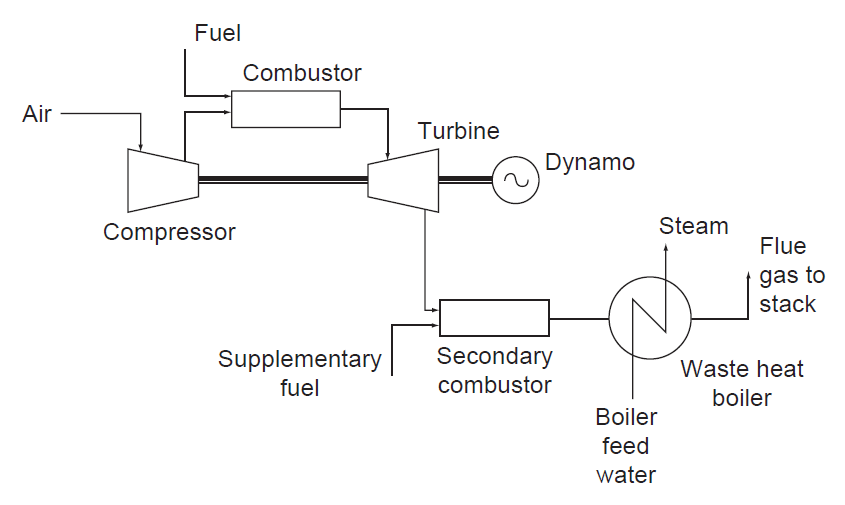 Gas-turbine based cogeneration plant.
ΚΟΣΤΗ ΚΟΙΝΗΣ ΩΦΕΛΕΙΑΣ (ΘΕΡΜΟΤΗΤΑ ΜΕΣΩ ΚΑΥΣΗΣ)
Διαδικασίες ροών μπορεί να θερμανθούν απευθείας στους σωλήνες του κλιβάνου ή έμμεσα χρησιμοποιώντας ένα κύκλωμα θερμού λαδιού. 
Το κόστος της καύσης μπορεί να υπολογιστεί από την τιμή του καυσίμου που τροφοδοτείται.
Οι περισσότεροι καυστήρες χρησιμοποιούν φυσικό αέριο, καθώς είναι καθαρότερη καύση από το μαζούτ και επομένως είναι ευκολότερο να τοποθετηθούν συστήματα ελέγχου NOx και να ληφθούν άδειες. 
Το φυσικό αέριο απαιτεί επίσης λιγότερη συντήρηση καυστήρων και οι γραμμές καυσίμων και οι καυστήρες φυσικού αερίου μπορούν συχνά να συνδράμουν στην επεξεργασία των ροών αποβλήτων όπως υδρογόνο, ελαφρούς υδρογονάνθρακες ή αέρας κορεσμένο με υδρογονάνθρακες ή διαλύτες.
ΚΟΣΤΗ ΚΟΙΝΗΣ ΩΦΕΛΕΙΑΣ (ΘΕΡΜΟΤΗΤΑ ΜΕΣΩ ΚΑΥΣΗΣ)
Τα τελευταία χρόνια, οι τιμές του φυσικού αερίου της Βόρειας Αμερικής είχαν πολύ υψηλές κορυφές στο μέσο χειμώνα. Αυτό έχει αναγκάσει ορισμένα εργοστάσια να επιστρέψουν στη χρήση λαδιού θέρμανσης ως καύσιμο.
Το καύσιμο που καταναλώνεται σε μια θερμαινόμενη θερμάστρα μπορεί να εκτιμηθεί με βάση τη λειτουργία του καυστήρα που διαιρείται με την απόδοση του κλιβάνου. 
Η απόδοση του κλιβάνου θα είναι τυπικά περίπου 0,85 εάν χρησιμοποιούνται τόσο τα ακτινοβόλα όσο και τα μεταφερόμενα τμήματα και περίπου 0,6 εάν η διαδικασία θέρμανσης είναι μόνο στο τμήμα ακτινοβολίας.
Το φυσικό αέριο και το πετρέλαιο θέρμανσης αποτελούν αντικείμενο εμπορευμάτων και οι τιμές μπορούν να βρεθούν σε οποιονδήποτε διαδικτυακό ιστότοπο συναλλαγών ή ιστότοπο επιχειρηματικών ειδήσεων (π.χ. www.cnnmoney.com). 
Μπορείτε να βρείτε ιστορικές τιμές για τις προβλέψεις στο Περιοδικό Πετρελαίου και Φυσικού Αερίου ή από την Αμερικανική Υπηρεσία Πληροφοριών Ενέργειας (www.eia.doe.gov).
ΚΟΣΤΗ ΚΟΙΝΗΣ ΩΦΕΛΕΙΑΣ (ΑΤΜΟΣ)
Ο ατμός είναι η πιο διαδεδομένη πηγή θερμότητας στα περισσότερα χημικά εργοστάσια. Έχει πολλά πλεονεκτήματα:
Η θερμότητα της συμπύκνωσης του ατμού είναι υψηλή, δίνοντας υψηλή απόδοση θερμότητας σε σταθερή θερμοκρασία (σε σύγκριση με άλλα βοηθητικά υλικά όπως ζεστό λάδι και το καυσαέριο που απελευθερώνουν λογική θερμότητα σε ένα ευρύ φάσμα θερμοκρασιών).
Η θερμοκρασία στην οποία απελευθερώνεται η θερμότητα μπορεί να ελεγχθεί επακριβώς ελέγχοντας την πίεση του ατμού. Αυτό επιτρέπει τον αυστηρό έλεγχο της θερμοκρασίας, ο οποίος είναι σημαντικός σε πολλές διαδικασίες.
Η συμπύκνωση ατμού έχει πολύ υψηλούς συντελεστές μεταφοράς θερμότητας, οδηγώντας σε φθηνότερους εναλλάκτες θερμότητας.
Είναι μη-τοξικός, μη-αναφλέξιμος, ορατός εάν υπάρχει διαρροή και αδρανής σε πολλά (όχι όλα) τα βιομηχανικά ρευστά.
ΚΟΣΤΗ ΚΟΙΝΗΣ ΩΦΕΛΕΙΑΣ (ΑΤΜΟΣ)
Τα περισσότερα εργοστάσια έχουν ένα δίκτυο σωληνώσεων παροχής ατμού σε 3 ή και περισσότερα διαφορετικά επίπεδα πίεσης για διαφορετικές χρήσεις.
Το νερό τροφοδοσίας από τον λέβητα σε υψηλή πίεση προθερμαίνεται και τροφοδοτείται σε λέβητες όπου ο ατμός υψηλής πίεσης αυξάνεται και υπερθερμαίνεται πάνω από το σημείο υγροποίησης για να επιτρέψει απώλειες θερμότητας στις σωληνώσεις.
Η προθέρμανση νερού τροφοδοσίας λέβητα μπορεί να επιτευχθεί με τη χρήση θερμότητας από απόβλητα κάποιας διεργασίας ή θέρμανσης. Ο ατμός υψηλής πίεσης (HP) είναι συνήθως στα 40 bar, που αντιστοιχεί σε θερμοκρασία συμπύκνωσης 250 °C, αλλά κάθε τμήμα είναι διαφορετικό. 
Μέρος του ατμού HP χρησιμοποιείται για τη θέρμανση της διαδικασίας σε υψηλές θερμοκρασίες. Το υπόλοιπο του ατμού HP επεκτείνεται είτε μέσω στροβίλων ατμού γνωστών ως στροβίλων αντίστροφης πίεσης είτε μέσω βαλβίδων για τον σχηματισμό ατμού μέσης πίεσης (MP). 
Η πίεση του ρεύματος ατμού MP ποικίλλει ευρέως από τμήμα σε τμήμα, αλλά είναι συνήθως περίπου 20 bar, που αντιστοιχεί σε θερμοκρασία συμπύκνωσης 212 °C.
ΚΟΣΤΗ ΚΟΙΝΗΣ ΩΦΕΛΕΙΑΣ (ΑΤΜΟΣ)
Όταν ο ατμός συμπυκνώνεται χωρίς να έρθει σε επαφή με υγρά διεργασίας, τότε το θερμό συμπύκνωμα μπορεί να συλλεχθεί και να επιστραφεί στο σύστημα τροφοδοσίας νερού του λέβητα.
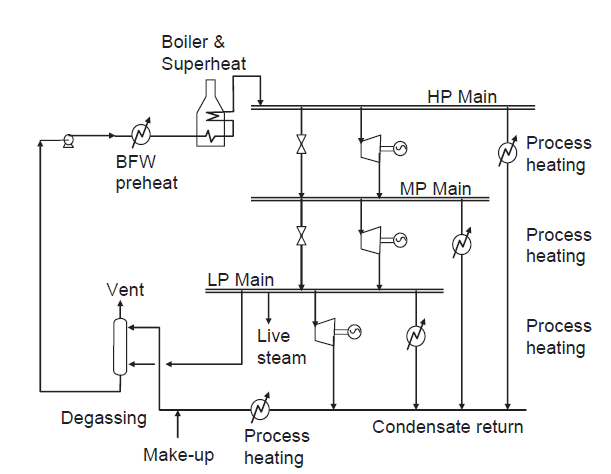 Τυπικό σύστημα ατμού.
ΚΟΣΤΗ ΚΟΙΝΗΣ ΩΦΕΛΕΙΑΣ (ΑΤΜΟΣ)
ΚΟΣΤΗ ΚΟΙΝΗΣ ΩΦΕΛΕΙΑΣ (ΑΤΜΟΣ)
Ένα εργοστάσιο έχει σύστημα ατμού με τρία επίπεδα στα 40 bar, 20 bar και 6 bar. Η τιμή του καυσίμου είναι 6€/MMBtu και του ρεύματος 0.005€/kWh. Εάν η απόδοση του λέβητα είναι 0.8 και της τουρμπίνας ατμού 0.85 ποιες είναι οι τιμές για HP, MP, LP.

Το πρώτο βήμα είναι να ελεγχθούν οι συνθήκες του ατμού, η ενθαλπία και η εντροπία.



Ο ατμός θα πρέπει να υπερθερμανθεί πάνω από την θερμοκρασία κορεσμού για να επιτρέψει απώλειες θερμότητας στο δίκτυο των σωλήνων. Οι ακόλουθες θερμοκρασίες υπερθέρμανσης ρυθμίστηκαν για να δώσουν ένα επαρκές περιθώριο πάνω από τη θερμοκρασία κορεσμού για τον ατμό HP και επίσης να δώσουν (περίπου) την ίδια συγκεκριμένη εντροπία για κάθε επίπεδο. Οι πραγματικές θερμοκρασίες υπερθέρμανσης του ατμού MP και LP θα είναι υψηλότερες, λόγω της μη ισεντροπικής διαστολής.
ΚΟΣΤΗ ΚΟΙΝΗΣ ΩΦΕΛΕΙΑΣ (ΑΤΜΟΣ)
Για γρήγορες εκτιμήσεις, αυτό το παράδειγμα μπορεί εύκολα να κωδικοποιηθεί σε υπολογιστικό φύλλο και να ενημερωθεί με τις τρέχουσες τιμές καυσίμου και ισχύος. Ένα δείγμα υπολογιστικού φύλλου κοστολόγησης ατμού διατίθεται στο διαδικτυακό υλικό στη διεύθυνση http://books.elsevier.com/companions.
ΚΟΣΤΗ ΚΟΙΝΗΣ ΩΦΕΛΕΙΑΣ (ΨΥΞΗ)
ΚΟΣΤΗ ΚΟΙΝΗΣ ΩΦΕΛΕΙΑΣ (ΨΥΞΗ)
ΚΟΣΤΗ ΚΟΙΝΗΣ ΩΦΕΛΕΙΑΣ (ΗΛΕΚΤΡΙΣΜΟΣ)
Οι χημικές μονάδες καταναλώνουν αρκετά μεγάλες ποσότητες ηλεκτρικής ενέργειας που συχνά είναι οικονομικά ελκυστικές για επιχειρήσεις να εγκαταστήσουν κινητήρες αερίων ή ατμοστρόβιλους και να παράγουν τη δική τους ηλεκτρική ενέργεια.
Αυτό το σενάριο “φτιάχνω ή αγοράζω” δίνει στους χημικούς παραγωγούς ισχυρό κίνητρο όταν διαπραγματεύονται συμβάσεις ηλεκτρικής ενέργειας και συνήθως μπορούν αγοράσουν ηλεκτρική ενέργεια σε τιμές χονδρικής. 
Οι τιμές χονδρικής ηλεκτρικής ενέργειας ποικίλλουν ανά περιοχή (www.eia.doe.gov για λεπτομέρειες), αλλά συνήθως είναι περίπου 0,06 € / kWh.
ΚΟΣΤΗ ΚΟΙΝΗΣ ΩΦΕΛΕΙΑΣ (ΝΕΡΟ)
Το ακατέργαστο νερό εισάγεται για να αντισταθμίσει τις απώλειες στα συστήματα ψύξης  ατμού και νερού και επεξεργάζεται για την παραγωγή απιονισμένου νερού για χρήση διεργασιών. 
Η τιμή του νερού ποικίλλει έντονα ανά τοποθεσία, ανάλογα με τη διαθεσιμότητα του γλυκού νερού. Οι τιμές του νερού καθορίζονται συχνά από φορείς τοπικής αυτοδιοίκησης και συχνά περιλαμβάνουν χρέωση απόρριψης λυμάτων. 
Η επιβάρυνση εφαρμόζεται συνήθως με βάση το νερό που καταναλώνεται από το εργοστάσιο, ανεξάρτητα από το εάν το νερό απορρίπτεται στην πραγματικότητα ως υγρό (σε αντίθεση με το να χαθεί ως ατμός ή να ενσωματωθεί σε ένα προϊόν με αντίδραση).
Μια πολύ πρόχειρη εκτίμηση του κόστους νερού μπορεί να γίνει υποθέτοντας 2 € ανά 1.000 gal (0,5 € ανά μετρικό τόνο). 
Το απιονισμένο νερό συνήθως κοστίζει περίπου το διπλάσιο της τιμής του ακατέργαστου νερού, αλλά αυτό προφανώς ποικίλλει έντονα με την περιεκτικότητα μεταλλικών στοιχείων του νερού και το κόστος απόρριψης της πλημμύρας από το σύστημα απομετάλλωσης.
ΚΟΣΤΗ ΚΟΙΝΗΣ ΩΦΕΛΕΙΑΣ (ΑΕΡΑΣ & ΑΖΩΤΟ)
Η πίεση αέρα σε 1 atm διατίθεται ελεύθερα στις περισσότερες χημικές εγκαταστάσεις. 
Ο συμπιεσμένος αέρας μπορεί να τιμολογηθεί με βάση την ισχύ που απαιτείται για τη συμπίεση.
Το στέγνωμα του αέρα - για παράδειγμα, για τον αέρα του οργάνου - συνήθως προσθέτει περίπου 0,005 € ανά m3 (0,14 € / 1.000 m3). Το άζωτο και το οξυγόνο αγοράζονται συνήθως από μια από τις βιομηχανικές εταιρείες φυσικού αερίου μέσω αγωγού ή από μια μικρή εξειδικευμένη εγκατάσταση. Η τιμή ποικίλλει ανάλογα με το τοπικό κόστος ισχύος, αλλά συνήθως κυμαίνεται από 0,01 έως 0,03 €  ανά κιλό για μεγάλες εγκαταστάσεις.

Υπολογίστε το ετήσιο κόστος παροχής ψύξης σε έναν συμπυκνωτή με ισχύ 1,2MW που λειτουργεί στους 5 °C. Ο κύκλος ψύξης απορρίπτει τη θερμότητα στο νερό ψύξης που διατίθεται στους 40 °C και έχει απόδοση 80% της απόδοσης κύκλου Carnot. Το εργοστάσιο λειτουργεί για 8.000 ώρες ετησίως και η ηλεκτρική ενέργεια κοστίζει 0,06 € / kWh.
ΚΟΣΤΗ ΚΟΙΝΗΣ ΩΦΕΛΕΙΑΣ (ΑΕΡΑΣ & ΑΖΩΤΟ)
ΑΝΑΛΩΣΙΜΑ ΚΟΣΤΗ
Τα αναλώσιμα περιλαμβάνουν υλικά όπως οξέα, βάσεις, ροφητικές ουσίες, διαλύτες και καταλύτες που χρησιμοποιούνται στη διαδικασία. 
Με την πάροδο του χρόνου αυτά εξαντλούνται ή υποβαθμίζονται και απαιτούν αντικατάσταση. 
Σε ορισμένες περιπτώσεις χρησιμοποιείται συνεχής καθαρισμός (π.χ., για οξέα και βάσεις), ενώ σε άλλες περιπτώσεις μια ολόκληρη παρτίδα αντικαθίσταται περιοδικά (για παράδειγμα, για ροφητικά και καταλύτες).
Οι τιμές των οξέων, των βάσεων και των διαλυτών μπορούν να βρεθούν από τις ίδιες πηγές που χρησιμοποιούνται για τις τιμές των πρώτων υλών. 
Όποτε είναι δυνατόν, η φθηνότερη βάση (NaOH) ή οξύ (H2SO4) θα χρησιμοποιηθεί στη διαδικασία, αλλά για την εξουδετέρωση του χρησιμοποιημένου θειικού οξέος, χρησιμοποιείται συχνά ασβέστης (CaO) ή αμμωνία (NH3), καθώς αυτές οι βάσεις αντιδρούν με θειικό οξύ για να σχηματίσουν αδιάλυτα θειικά που μπορούν να ανακτηθούν και να πωληθούν ως υποπροϊόντα.
ΑΝΑΛΩΣΙΜΑ ΚΟΣΤΗ
Το κόστος του οξέος ή της βάσης για την διεργασία πρέπει πάντα να περιλαμβάνει το κόστος της εξουδετέρωσης της εξαντλημένης ροής.
Η τιμή των προσροφητικών και των καταλυτών ποικίλλει πολύ ευρέως ανάλογα με τη φύση του υλικού. 
Οι φθηνότεροι καταλύτες και προσροφητικά κοστίζουν λιγότερο από € 1 / kg, ενώ περισσότερο δαπανηροί καταλύτες που περιέχουν ευγενή μέταλλα όπως πλατίνα και παλλάδιο έχουν κόστος που καθορίζεται κυρίως από την ποσότητα πολύτιμου μετάλλου στον καταλύτη. 
Σε ορισμένες περιπτώσεις, η τιμή του ευγενούς μετάλλου σε ένα φορτίο καταλύτη είναι τόσο υψηλή που η χημική μονάδα νοικιάζει τον καταλύτη αντί να τον αγοράσει και όταν ο καταλύτης ξοδεύεται, επιστρέφεται στον κατασκευαστή για ανάκτηση πολύτιμων μετάλλων.
Αν και μικρή σε ποσότητα, τα αναλώσιμα μπορούν να προσθέσουν πολύ κόστος και πολυπλοκότητα σε ένα εργοστάσιο. Η εγκατάσταση πρέπει να είναι σχεδιασμένη με συστήματα χειρισμού, αποθήκευσης, μέτρησης και απόρριψης όλων των αναλωσίμων που χρησιμοποιούνται.
ΟΙΚΟΝΟΜΙΚΗ ΑΞΙΟΛΟΓΙΣΗ ΤΩΝ ΕΡΓΩΝ
Δεδομένου ότι ο σκοπός της επένδυσης χρημάτων σε ένα χημικό εργοστάσιο είναι να κερδίσει χρήματα, χρειάζονται ορισμένα μέσα σύγκρισης της οικονομικής απόδοσης των έργων. 
Πριν μια εταιρεία συμφωνήσει να δαπανήσει μεγάλο ποσό κεφαλαίου σε ένα προτεινόμενο έργο, η διεύθυνση πρέπει να είναι πεπεισμένη ότι το έργο θα προσφέρει μια καλή επένδυση σε σύγκριση με εναλλακτικές λύσεις. 
Παρακάτω παρουσιάζονται οι κύριες μέθοδοι που χρησιμοποιούνται για την πραγματοποίηση οικονομικών συγκρίσεων μεταξύ έργων.
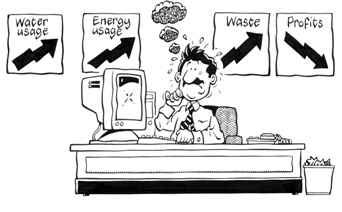 ΡΕΥΣΤΟΤΗΤΑ ΚΑΙ ΔΙΑΓΡΑΜΜΑΤΑ ΡΕΥΣΤΟΤΗΤΑΣ
Κατά τη διάρκεια οποιουδήποτε έργου, τα χρήματα φεύγουν αρχικά από την εταιρεία για να πληρώσουν τα έξοδα μηχανικής, προμήθειας εξοπλισμού και κατασκευής εγκαταστάσεων. 
Μόλις το εργοστάσιο κατασκευαστεί και αρχίσει να λειτουργεί, τότε τα έσοδα από την πώληση του προϊόντος αρχίζουν να εισρέουν στην εταιρεία.
Η καθαρή ρευστότητα ανά πάσα στιγμή είναι η διαφορά μεταξύ των κερδών και των δαπανών.
Ένα διάγραμμα ρευστότητας, δείχνει την προβλεπόμενη αθροιστική καθαρή ρευστότητα κατά τη διάρκεια ζωής ενός έργου. 
Οι ρευστότητες βασίζονται στις καλύτερες εκτιμήσεις για επενδύσεις, λειτουργικά κόστη, όγκο πωλήσεων και τιμή πώλησης που μπορούν να γίνουν για το έργο. 
Ένα διάγραμμα ρευστότητας δίνει μια σαφή εικόνα για τους πόρους που απαιτούνται για ένα έργο και το χρονοδιάγραμμα των κερδών.
ΡΕΥΣΤΟΤΗΤΑ ΚΑΙ ΔΙΑΓΡΑΜΜΑΤΑ ΡΕΥΣΤΟΤΗΤΑΣ
Το διάγραμμα μπορεί να χωριστεί στις ακόλουθες χαρακτηριστικές περιοχές:
A – B Η επένδυση που απαιτείται για το σχεδιασμό του εργοστασίου.
B – C Η μεγάλη ροή κεφαλαίου για την κατασκευή του εργοστασίου και την παροχή κεφαλαίων για την εκκίνηση, συμπεριλαμβανομένου του κεφαλαίου κίνησης.
C – D Η καμπύλη ρευστότητας εμφανίζεται στο C, καθώς η διαδικασία έρχεται σε ροή και τα έσοδα δημιουργούνται από τις πωλήσεις. Η καθαρή ταμειακή ροή είναι πλέον θετική, αλλά το σωρευτικό ποσό παραμένει αρνητικό έως ότου αποπληρωθεί η επένδυση, στο σημείο D.
Το σημείο D είναι γνωστό ως σημείο εξισορρόπησης και ο χρόνος για την επίτευξη του νεκρού σημείου ονομάζεται χρόνος απόδοσης. (Σε διαφορετικό πλαίσιο, ο όρος “break-even point” χρησιμοποιείται μερικές φορές για το ποσοστό της παραγωγικής ικανότητας στο οποίο το εισόδημα ισούται με το κόστος παραγωγής.)
D – E Σε αυτήν την περιοχή η σωρευτική ρευστότητα είναι θετική. Το έργο κερδίζει απόδοση της επένδυσης.
ΡΕΥΣΤΟΤΗΤΑ ΚΑΙ ΔΙΑΓΡΑΜΜΑΤΑ ΡΕΥΣΤΟΤΗΤΑΣ
E – F Προς το τέλος της διάρκειας ζωής του έργου, ο ρυθμός ρευστότητας ενδέχεται να τείνει να μειώνεται, λόγω του αυξημένου λειτουργικού κόστους και της πτώσης του όγκου και της τιμής των πωλήσεων λόγω της απαξίωσης του εργοστασίου και η κλίση της καμπύλης αλλάζει.
Το σημείο F δίνει την τελική αθροιστική καθαρή ρευστότητα στο τέλος της διάρκειας ζωής του έργου.
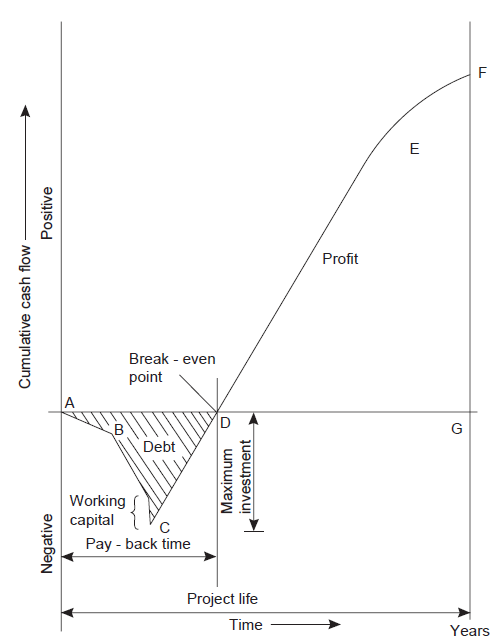 Διάγραμμα ρευστότητας έργου.
ΑΠΛΕΣ ΜΕΘΟΔΟΙ ΓΙΑ ΟΙΚΟΝΟΜΙΚΗ ΑΝΑΛΥΣΗ
ΔΙΑΧΡΟΝΙΚΗ ΑΞΙΑ ΤΟΥ ΧΡΗΜΑΤΟΣ
ΔΙΑΧΡΟΝΙΚΗ ΑΞΙΑ ΤΟΥ ΧΡΗΜΑΤΟΣ
Το επιτόκιο που χρησιμοποιείται για την προεξόφληση μελλοντικών αξιών είναι γνωστό ως το προεξοφλητικό επιτόκιο και επιλέγεται για να αντικατοπτρίζει την κερδοφόρα δύναμη του χρήματος. 
Στις περισσότερες εταιρείες το προεξοφλητικό επιτόκιο ορίζεται στο κόστος κεφαλαίου. Η προεξόφληση της μελλοντικής ρευστότητας δεν πρέπει να συγχέεται με το να επιτρέπεται ο πληθωρισμός των τιμών. 
Ο πληθωρισμός είναι μια γενική αύξηση των τιμών και του κόστους, που προκαλείται συνήθως από ανισορροπίες μεταξύ προσφοράς και ζήτησης. 
Ο πληθωρισμός αυξάνει το κόστος ζωοτροφών, προϊόντων, υπηρεσιών κοινής ωφέλειας, εργασίας και ανταλλακτικών, αλλά δεν επηρεάζει τις χρεώσεις απόσβεσης, στο αρχικό κόστος. 
Η έκπτωση, από την άλλη πλευρά, είναι ένα μέσο σύγκρισης της αξίας του χρήματος που είναι τώρα διαθέσιμο (και μπορεί να επανεπενδυθεί) με χρήματα που θα είναι διαθέσιμα κάποια στιγμή στο μέλλον.
ΚΑΘΑΡΗ ΠΕΡΟΥΣΙΑΚΗ ΑΞΙΑ
ΥΠΟΛΟΓΙΣΤΙΚΑ ΠΡΟΓΡΑΜΜΑΤΑ ΓΙΑ ΤΗΝ ΕΚΤΙΜΗΣΗ ΤΟΥ ΚΟΣΤΟΥΣ
Πολλές φορές είναι δύσκολο για τους μηχανικούς να συλλέξουν πρόσφατα δεδομένα από μια πληθώρα έργων, καθώς και να διατηρήσουν ενημερωμένες συσχετίσεις κόστους.
Η πιο κοινή μέθοδος για την δημιουργία εκτιμήσεων στην βιομηχανία είναι τα υπολογιστικά προγράμματα εκτίμησης κόστους.
Μερικά από αυτά είναι:
CostLink/CM (Building Systems Design, Inc.).
Cost TrackTM (OnTrack Engineering Ltd.).
ICARUSTM (Aspen Technology Inc.).
PRISM Project Estimator (ARES Corp.)
Success Estimator (U.S. Cost).
Visual Estimator (CPR International Inc.).
WinEst (Win Estimator).
ΒΙΒΛΙΟΓΡΑΦΙΑ
R. Sinnott and G. Towler, Chemical Engineering Design, Butterworth - Heinemann, Elsevier, Oxford, 6th Edition, 2020.

Δ. Μαρίνος-Κουρής, Ζ.Μαρούλης, Σχεδιασμός Χημικών Βιομηχανιών,  Παπασωτηρίου 1993.

M.S. Peters, K.D. Timmerhaus, R.E. West, Σχεδιασμός και Οικονομική Μελέτη Εγκαταστάσεων για Μηχανικούς, μετάφραση Δ. Μαρίνος-Κουρής, Ζ.  Μαρούλης, Μ.  Κροκίδα,  Εκδόσεις Τζιόλα, 2006.